企业环境风险防范
主讲人：胡贻民
博富特咨询
2018 年 4 月
全面
实用
专业
关于博富特
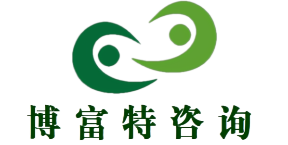 博富特培训已拥有专业且强大的培训师团队-旗下培训师都拥有丰富的国际大公司生产一线及管理岗位工作经验，接受过系统的培训师培训、训练及能力评估，能够开发并讲授从高层管理到基层安全技术、技能培训等一系列课程。
 我们致力于为客户提供高品质且实用性强的培训服务，为企业提供有效且针对性强的定制性培训服务，满足不同行业、不同人群的培训需求。
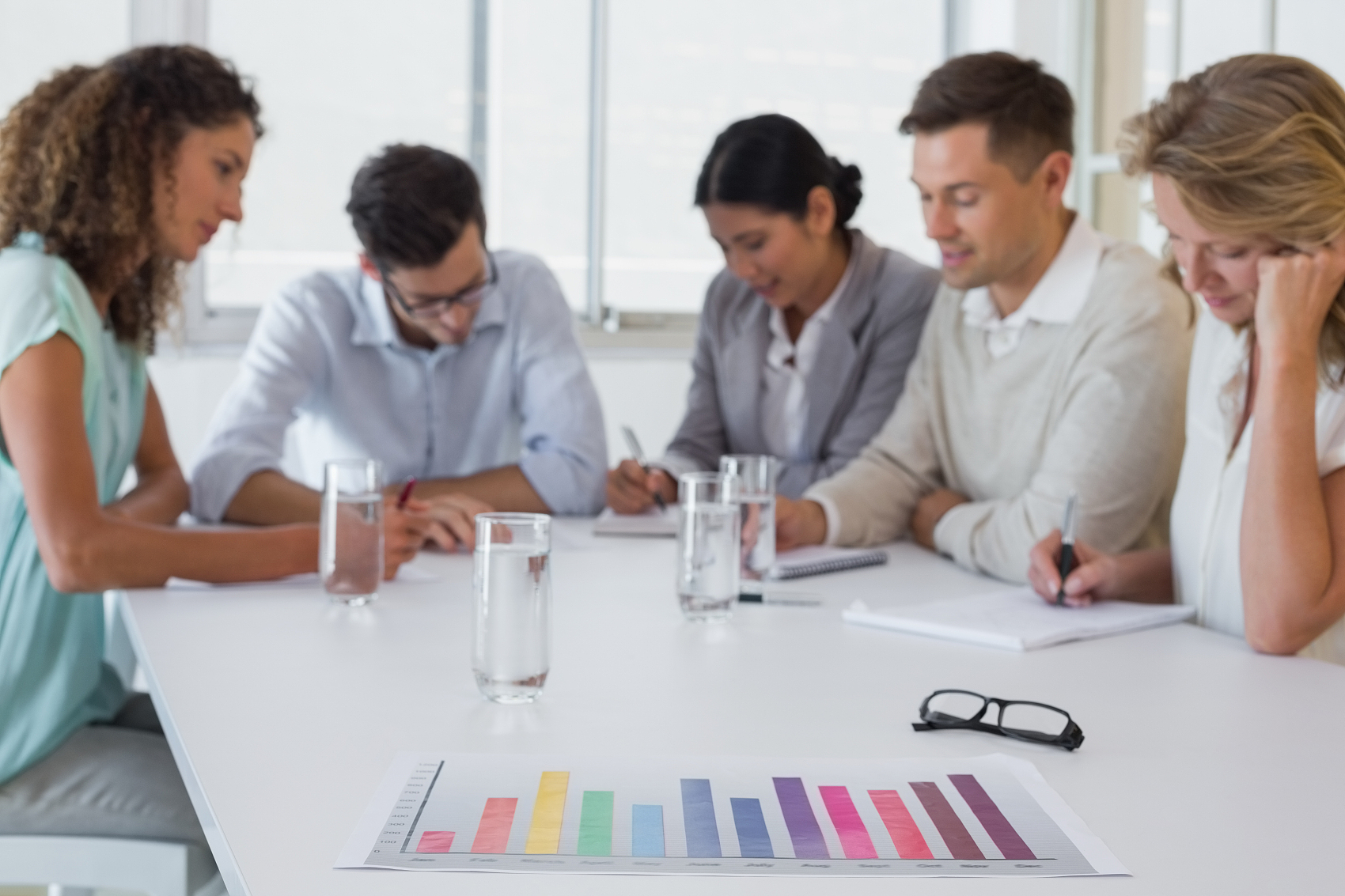 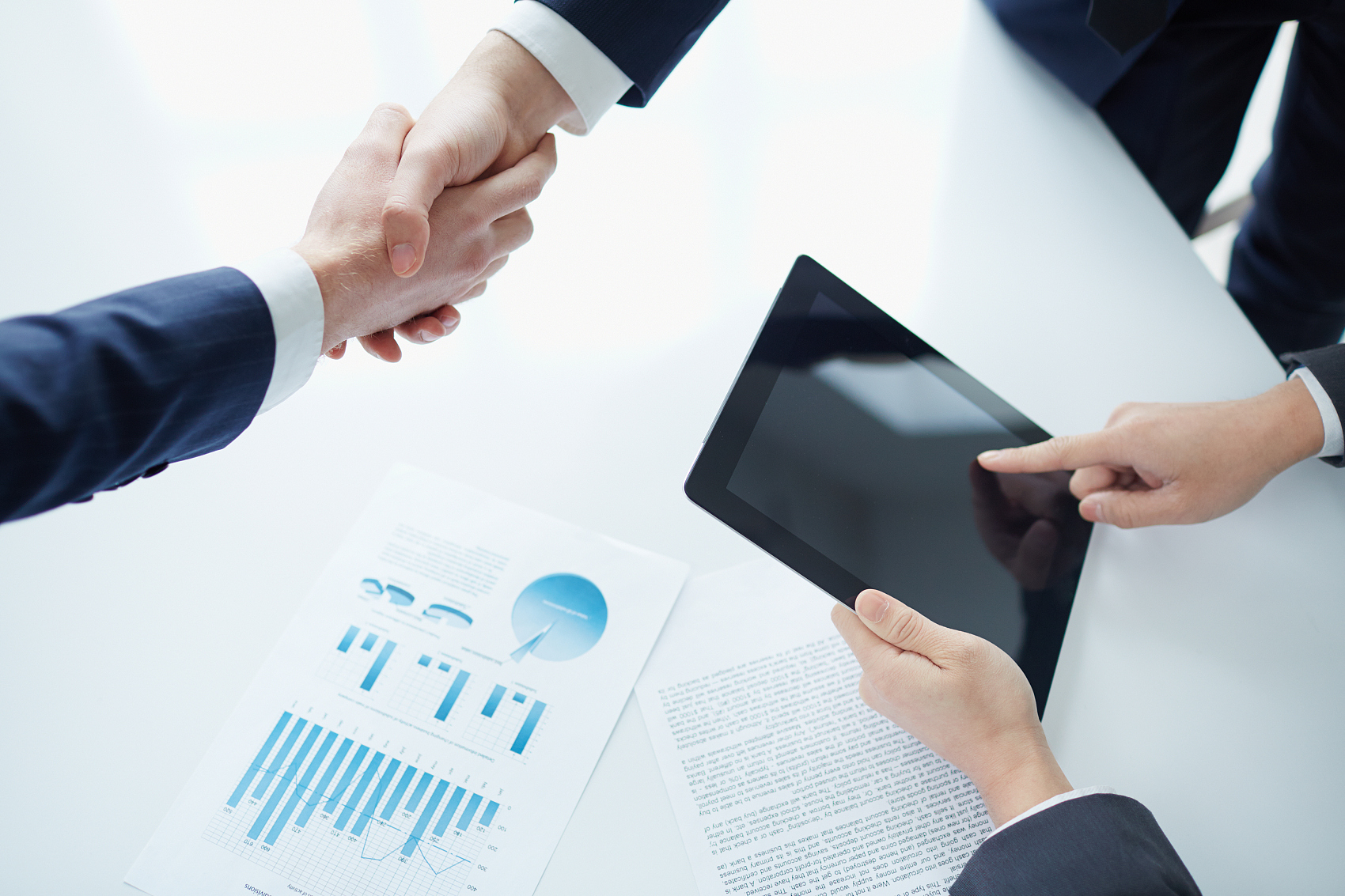 博富特认为：一个好的培训课程起始于一个好的设计,课程设计注重培训目的、培训对象、逻辑关系、各章节具体产出和培训方法应用等关键问题。
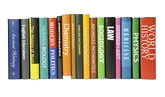 企业如何依法履行环境安全主体责任。当前我国正处于工业化、城镇化加速发展阶段，客观上存在经济增长方式比较粗放和工业布局不够合理的问题，加之自然灾害和安全生产事故濒发，次生突发环境事件越来越多。青海西宁地处西部欠发达地区，相比较而言，环境安全风险防控面临的形势更加严峻、任务更加艰巨。据不完全统计，2015年全市发生5起次生突发环境事件，2016年6起，2017年9起，逐年上升。其中盐湖海纳在2017年年初5个月时间内发生了3起，都是因为安全生产事故次生了突发环境事件的发生，教训十分深刻。
       环境安全关系到人民群众的生命健康，关系到改革发展的大局。企业只有做好环境保护工作，切实履行环境安全主体责任，才能真真打牢国家环境安全的基础，并为企业发展创造良好的条件。今天，我主要结合国家《突发事件应对法》、《环境保护法》和环保部《突发环境事件应急管理办法》、《企业事业单位突发环境事件应急预案备案管理办法》、《企业突发环境事件风险评估指南》、《企业突发环境事件风险分级办法》等法律、法规和办法的要求，针对企业应该如何依法履行环境风险主体责任，从以下五个方面进行介绍。
序                 言
序言
一、积极开展企业突发环境事件风险评估工作
二、完善、落实突发环境事件风险防控措施
目      录
三、排查治理环境安全隐患
四、制定突发环境事件应急预案并备案、演练
五、加强企业环境应急能力保障建设
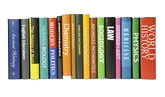 术        语
1
环境风险评估的一般要求
2
环境风险评估的程序
3
需要重点说明的问题
4
一、积极开展企业突发环境事件风险评估工作
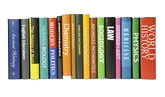 1）突发环境事件：是指由于污染物排放或者自然灾害、生产安全事故等因素，导致污染物或者放射性物质等有毒有害物质进入大气、水体、土壤等环境介质，突然造成或可能造成环境质量下降，危及公众身体健康和财产安全，或者造成生态环境破坏，或者造成重大社会影响，需要采取紧急措施予以应对的事件。主要包括大气污染、水体污染、土壤污染等突发性环境污染事件和辐射污染事件，按照事件严重程度分为特别重大、重大、较大和一般四级。
2）环境应急预案：是指企业为了在应对各类事故、自然灾害时，采取紧急措施，避免或最大限度减少污染物或其它有毒有害物质进入厂界外大气、水体、土壤等环境介质，而预先制定的工作方案。
3）环境风险：是指发生突发环境事件的可能性及突发环境事件造成的危害程度。
1、术      语
4）环境风险单元： 指长期或临时生产、加工、使用或储存环境风险物质的一个（套）生产装置、设施或场所，或者同属一个企业且边缘距离小于500米的几个（套）生产装置、设施或场所。
5）环境风险受体 ： 指在突发环境事件中可能受到危害的企业外部人群、具有一定社会价值或生态功能的单位或区域等。
6）风险物质：指具有有毒、有害、易燃易爆、易扩散等特性，在意外释放条件下可能对企业外部人群和环境造成伤害、污染的化学物质。
7）事故排水： 指事故状态下排出的含有泄漏物，以及施救过程中产生其它物质的生产废水、清净下水、雨水或消防水等。
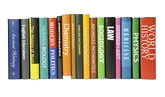 2、环境风险评估的一般要求
有下列情形之一的，企业应当及时划定或重新划定本企业环境环境风险等级，编制或修订本企业的环境风险评估报告：
①
未划定环境风险等级或者划定环境风险等级已满三年的；
涉及环境风险物质的种类或者数量、生产工艺过程与环境风险防范措施、或者周边可能受影响的环境风险受体发生变化，导致企业环境风险等级变化的；
②
③
发生突发环境事件并造成环境污染的；
④
有关企业环境风险评估标准或者规范性文件发生变化的。
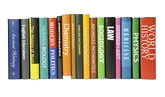 3、环境风险评估的程序
企业环境风险评估分五步实施
5）划定突发环境事件风险等级。
⑷针对上述问题，制定完善环境风险防控和应急措施的实施计划。这是风险评估的主要目的，也是提高企业环境风险防控及应急响应水平、降低突发环境事件发生概率和危害程度的实现途径。
⑴资料准备与环境风险识别  是对企业涉及环境风险物质及其数量、环境风险单元及现有环境风险防控与应急措施、周边环境风险受体、现有应急资源等环境风险要素的全面梳理，是风险评估的基础。
⑵可能发生突发环境事件及其后果分析   是将前一步识别的潜在风险与所有可能的突发环境事件情景及后果联系起来，这是风险评估的核心，也是解决预案针对性和实用性的关键。
⑶结合风险因素和可能事件，分析现有环境风险防控与环境应急措施。这是风险评估的重要环节，也是排查企业环境安全隐患、提高预案可操作性的前提。
以上五步相互关联，紧密衔接，缺一不可。
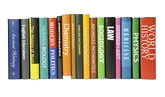 企业可以自行编制环境风险评估报告，也可以委托相关专业技术服务机构编制。新、改、扩建相关项目的环境影响评价报告中的环境风险评价内容，可以作为所属企业编制环境风险评估报告的重要内容。评估报告可以参照《企业突发环境事件风险评估报告编制大纲》的要求编写。
关于突发环境事件极其后果分析
企业应当在资料准备及风险识别的基础上，查阅分析国内外同类企业突发环境事件资料，设置本企业所有可能发生的突发环境事件情景，比如：生产安全事故、环境风险防控设施失灵或非正常操作、非正常工况、污染治理设施非正常运行、违法排污、停电断水停气、通讯及运输系统故障以及自然灾害与极端天气等8种可能引发突发环境事件的情景。企业可以结合自身现状参考细化或补充完善。
关于企业环境风险等级划分
风险等级划分为一般环境风险、较大环境风险和重大环境风险三级，分别用蓝色、黄色和红色进行表示。等级高低主要取决于三个因素：一是企业涉及的环境风险物质的种类及其数量（Q），二是企业生产工艺过程与风险控制技术水平（M）,三是企业周边环境风险受体的敏感性（E）。通过风险矩阵确定企业环境风险等级，一般划分三个等级，既一般环境风险、较大环境风险、重大环境风险，分别用蓝色、黄色、红色标识。由于时间关系，具体不展开讲了，下来你们可以登陆环保部网站下载《企业突发环境事件风险分级方法》，这是一个2018年3月1日开始执行的新标准。
4、需要重点说明的问题
①
②
③
1、企业环境风险防控的常见措施
二
完善、落实突发环境事件风险防控措施
2、企业环境风险防控责任
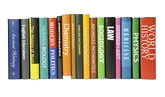 1、企业环境风险防控的常见措施
环境风险防控措施是企业事业单位落实环境风险防控要求的具体体现，也是保障环境安全的基础要求。在实际工作中，泄漏物质、消防水、污染雨水等都是造成突发环境事件的重要“载体”，将其有效拦截在厂区内或者加以处置，将能有效减少突发环境事件的发生或降低其危害。
         企业环境风险防控措施应当根据企业实际情况制定，但必须做到落实到每一个环境风险单元和每一个工作岗位上。常见的风险防范措施如下：
除尘设施事故风险防范措施
危险废物事故风险防范措施
污水处理设施事故风险防范措施
管道破裂泄漏事故风险防范措施
NOX设施事故风险防范措施
1
4
5
6
7
8
2
3
9
粉煤灰堆存场所事故风险防范措施
危险化学品事故风险防范措施
可燃气体事故风险防范措施
SO2设施事故风险防范措施
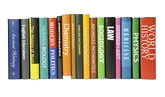 2、企业环境风险防控责任
⑤编制突发环境事件应急预案并备案
①建立健全环境风险防控管理制度，落实岗位责任制
⑥开展环境应急演练
②开展突发环境事件风险评估
防控责任
⑦开展环境安全培训
③完善环境风险防控措施，并确保有效运行
⑧及时排查治理环境安全隐患
④配备必要的环境应急物质、救援队伍或人员
1、排查治理的重要意义
2、隐患排查的内容
三
排查治理环境安全隐患
3、隐患分级
4、企业隐患排查治理的基本要求（六项）
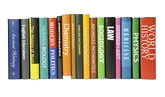 1、排查治理的重要意义
企业事业单位应对生产经营过程中存在的人、物、管理等各方面的环境安全隐患进行主动排查，并对发现的隐患实施治理。建立环境安全隐患排查治理体系，是环境保护理念、监管机制、监管手段的创新和发展，有助于企业由被动受环保监管向主动开展环境管理转变，由政府为主的行政执法排查隐患向企业为主的日常管理排查隐患转变，从治标的隐患排查向治本的隐患排查转变，从而实现环境安全隐患排查治理常态化、规范化和法制化，把握突发环境事件防范和环境安全保障工作的主动权。
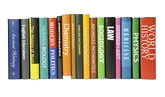 从环境应急管理和突发环境事件风险防控措施两大方面排查可能直接导致或次生突发环境事件的隐患。
2、隐患排查的内容
1）环境应急管理方面
2）风险防控措施方面
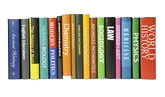 按规定建立健全隐患排查治理制度，开展隐患排查治理工作和建立档案情况
按规定储备必要的环境应急装备和物资情况
按规定开展突发环境事件风险评估，确定风险等级情况
按规定公开突发环境事件应急预案及演练情况
按规定开展突发环境事件应急培训，如实记录培训情况
按规定制定突发环境事件应急预案并备案情况
1）环境应急管理方面
1
2
3
4
5
6
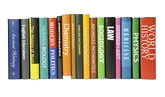 建议你们可以结合自身实际，制定本企业突发环境事件风险防控措施隐患排查清单。
2）风险防控措施方面
排查突发大气环境事件风险防控措施
排查突发水环境事件风险防范措施
⑴企业与周边重要环境风险受体的各类防护距离是否符合环境影响评价文件及批复的要求
⑴是否设置中间事故缓冲设施、事故应急水池或事故存液池等各类应急池；应急池容积是否满足环评文件及批复等相关文件要求；应急池位置是否合理，是否能确保所有受污染的雨水、消防水和泄漏物等通过排水系统接入应急池或全部收集；是否通过厂区内部管线或协议单位，将所收集的废（污）水送至污水处理设施处理。
⑵涉有毒有害大气污染物名录的企业是否在厂界建设针对有毒有害特征污染物的环境风险预警体系
⑵正常情况下厂区内涉危险化学品或其他有毒有害物质的各个生产装置、罐区、装卸区、作业场所和危险废物贮存设施（场所）的排水管道（如围堰、防火堤、装卸区污水收集池）接入雨水或清净下水系统的阀（闸）是否关闭，通向应急池或废水处理系统的阀（闸）是否打开；受污染的冷却水和上述场所的墙壁、地面冲洗水和受污染的雨水（初期雨水）、消防水等是否都能排入生产废水处理系统或独立的处理系统；有排洪沟（排洪涵洞）或河道穿过厂区时，排洪沟（排洪涵洞）是否与渗漏观察井、生产废水、清净下水排放管道连通
风险防控
⑶涉有毒有害大气污染物名录的企业是否定期监测或委托监测有毒有害大气特征污染物.
⑶雨水系统、清净下水系统、生产废（污）水系统的总排放口是否设置监视及关闭闸（阀），是否设专人负责在紧急情况下关闭总排口，确保受污染的雨水、消防水和泄漏物等全部收集
⑷突发环境事件信息通报机制建立情况，是否能在突发环境事件发生后及时通报可能受到污染危害的单位和居民.
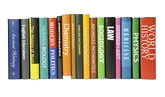 根据可能造成的危害程度、治理难度及企业突发环境事件风险等级，隐患分为重大突发环境事件隐患和一般突发环境事件隐患两级。具有以下特征之一的可认定为重大隐患，除此之外的隐患可认定为一般隐患。
特征二：可能产生较大环境危害的隐患，如可能造成有毒有害物质进入大气、水、土壤等环境介质次生较大以上突发环境事件的隐患。
特征一：情况复杂，短期内难以完成治理并可能造成环境危害的隐患。
企业应根据前述关于重大隐患和一般隐患的分级原则、自身突发环境事件风险等级等实际情况，制定本企业的隐患分级标准。原则上可以立即完成治理的隐患一般可不判定为重大隐患。
3、隐患分级
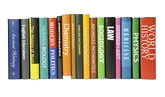 基本要求
4、企业隐患排查治理的基本要求（六项）
2）应当按照下列要求建立健全隐患排查治理制度
1）建立完善隐患排查治理管理机构
4）隐患排查治理的组织实施
3）明确隐患排查方式和频次
5）加强宣传培训和演练
6）建立档案
1)建立完善隐患排查治理管理机构
企业应当建立并完善隐患排查管理机构，配备相应的管理和技术人员。
2)应当按照下列要求建立健全隐患排查治理制度
①建立隐患排查治理责任制。企业应当建立健全从主要负责人到每位作业人员，覆盖各部门、各单位、各岗位的隐患排查治理责任体系；明确主要负责人对本企业隐患排查治理工作全面负责，统一组织、领导和协调本单位隐患排查治理工作，及时掌握、监督重大隐患治理情况；明确分管隐患排查治理工作的组织机构、责任人和责任分工，按照生产区、储运区或车间、工段等划分排查区域，明确每个区域的责任人，逐级建立并落实隐患排查治理岗位责任制。
②制定突发环境事件风险防控设施的操作规程和检查、运行、维修与维护等规定，保证资金投入，确保各设施处于正常完好状态。
③建立自查、自报、自改、自验的隐患排查治理组织实施制度。
④如实记录隐患排查治理情况，形成档案文件并做好存档。
⑤及时修订企业突发环境事件应急预案、完善相关突发环境事件风险防控措施。
⑥定期对员工进行隐患排查治理相关知识的宣传和培训。
⑦有条件的企业应当建立与企业相关信息化管理系统联网的突发环境事件隐患排查治理信息系统。
3 )  明确隐患排查方式和频次
①企业应当综合考虑企业自身突发环境事件风险等级、生产工况等因素合理制定年度工作计划，明确排查频次、排查规模、排查项目等内容。
②根据排查频次、排查规模、排查项目不同，排查可分为综合排查、日常排查、专项排查及抽查等方式。企业应建立以日常排查为主的隐患排查工作机制，及时发现并治理隐患。
综合排查是指企业以厂区为单位开展全面排查，一年应不少于一次。
一
日常排查是指以班组、工段、车间为单位，组织的对单个或几个项目采取日常的、巡视性的排查工作，其频次根据具体排查项目确定。一月应不少于一次。
二
专项排查是在特定时间或对特定区域、设备、措施进行的专门性排查。其频次根据实际需要确定。
三
③企业可根据自身管理流程，采取抽查方式排查隐患。在完成年度计划的基础上，当出现下列情况时，应当及时组织隐患排查。
出现不符合新颁布、修订的相关法律、法规、标准、产业政策等情况的。
一
企业有新建、改建、扩建项目的。
二
企业突发环境事件风险物质发生重大变化导致突发环境事件风险等级发生变化的。
三
企业管理组织应急指挥体系机构、人员与职责发生重大变化的。
四
企业生产废水系统、雨水系统、清净下水系统、事故排水系统发生变化的。
五
企业废水排口、雨水排口、清净下水排口与水环境风险受体连接通道发生变化的。
六
企业周边大气和水环境风险受体发生变化的。
七
季节转换或发布气象灾害预警、地质地震灾害预报的。
八
敏感时期、重大节假日或重大活动前。
九
突发环境事件发生后或本地区其他同类企业发生突发环境事件的。
十
发生生产安全事故或自然灾害的。
十一
企业停产后恢复生产前。
十二
4）隐患排查治理的组织实施
① 自查：企业根据自身实际制定隐患排查表，包括所有突发环境事件风险防控设施及其具体位置、排查时间、现场排查负责人（签字）、排查项目现状、是否为隐患、可能导致的危害、隐患级别、完成时间等内容。
② 自报：企业的非管理人员发现隐患应当立即向现场管理人员或者本单位有关负责人报告；管理人员在检查中发现隐患应当向本单位有关负责人报告。接到报告的人员应当及时予以处理。在日常交接班过程中，做好隐患治理情况交接工作；隐患治理过程中，明确每一工作节点的责任人。
③ 自改。
一般隐患必须确定责任人，立即组织治理并确定完成时限，治理完成情况要由企业相关负责人签字确认，予以销号。
一
重大隐患要制定治理方案，治理方案应包括：治理目标、完成时间和达标要求、治理方法和措施、资金和物资、负责治理的机构和人员责任、治理过程中的风险防控和应急措施或应急预案。
二
重大隐患治理方案应报企业相关负责人签发，抄送企业相关部门落实治理。
三
企业负责人要及时掌握重大隐患治理进度，可指定专门负责人对治理进度进行跟踪监控，对不能按期完成治理的重大隐患，及时发出督办通知，加大治理力度。
四
④ 自验：重大隐患治理结束后企业应组织技术人员和专家对治理效果进行评估和验收，编制重大隐患治理验收报告，由企业相关负责人签字确认，予以销号。
5 ）加强宣传培训和演练
企业应当定期就企业突发环境事件应急管理制度、突发环境事件风险防控措施的操作要求、隐患排查治理案例等开展宣传和培训，并通过演练检验各项突发环境事件风险防控措施的可操作性，提高从业人员隐患排查治理能力和风险防范水平。如实记录培训、演练的时间、内容、参加人员以及考核结果等情况，并将培训情况备案存档。
6）建 立 档 案
及时建立隐患排查治理档案。隐患排查治理档案包括企业隐患分级标准、隐患排查治理制度、年度隐患排查治理计划、隐患排查表、隐患报告单、重大隐患治理方案、重大隐患治理验收报告、培训和演练记录以及相关会议纪要、书面报告等隐患排查治理过程中形成的各种书面材料。隐患排查治理档案应至少留存五年，以备环境保护主管部门抽查。
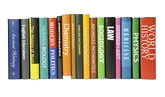 四、制定突发环境事件应急预案并备案、演练
2、制 定 步 骤
1、明 确 责 任
3、修 订 要 求
4、备 案 要 求
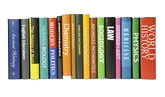 1、明 确 责 任
1）企业是制定环境应急预案的责任主体，根据应对突发环境事件的需要，开展环境应急预案制定工作，并对环境应急预案内容的真实性和可操作性负责。
2）企业可以自行编制环境应急预案，也可以委托相关专业技术服务机构编制环境应急预案。委托专业技术服务机构编制的，企业要制定有关人员全程参与。
责    任
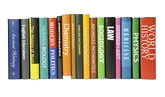 2、制 定 步 骤
1）成立环境应急预案编制组，明确编制组组长和成员组成、工作任务、编制计划和经费预算。
5）签署发布环境应急预案。环境应急预案经企业有关会议审议，由企业主要负责人签署发布。
2）开展环境风险评估和应急资源调查。
步骤
3）编制环境应急预案。重点说明可能的突发环境事件情景下需要采取的处置措施、向可能受影响的居民和单位通报的内容和方式、向环保主管部门及其它有关部门报告的内容与方式，以及与政府预案的衔接方式。编制过程中，应征求员工和可能受影响的居民和单位代表的意见。
4）评审和演练环境应急预案。企业要组织专家（环境应急预案涉及的有关政府管理部门人员、相关行业协会代表、具有相关领域经验的人员）和可能受影响的居民、单位代表对环境应急预案进行评审，开展演练进行检验。
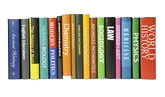 修订要求
企业结合环境意见预案实施情况，至少每三年对环境意见预案进行一  次回顾性评估。有下列情形之一的，及时修订。
3、修 订 要 求
1）面临的环境风险发生重大变化，需要重新进行环境风险评估的。
6）其它需要修订的情况
5）在突发事件实际应对和应急演练中发现问题，需要对环境应急预案作出重大调整的。
2）应急管理组织指挥体系与职责发生重大变化的。
3）环境应急监测预警及报告机制、应对流程和措施、应急保障措施发生重大变化的。
4）重要应急资源发生重大变化的。
环境应急预案需重大修订的，修订步骤按照制定步骤进行。只需个别内容调整的，修订工作可适当简化。
4、备  案  要  求
1）企业环境应急预案应当在签署发布之日起20个工作日内，向所在地县级环境保护主管部门备案。县级环境保护主管部门在备案之日起5个工作日内将较大和重大环境风险企业的应急预案备案文件报送市级环保部门，重大的同时报送省级环境保护主管部门。（西钢特例说明）
2）企业首次备案，应提交下列文件：
（1）突发环境应急预案备案表
（2）应急预案及编制说明
（3）环境风险评估报告
（4）应急资源调查报告
（5）环境应急预案评审意见
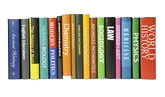 五、加强企业环境应急能力保障建设
1、应急能力培训
应急能力
3、应急物资储备
2、应急队伍建设
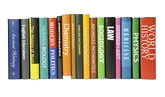 1）内部培训
企业应当将突发环境事件应急培训纳入单位工作计划，对从业人员定期进行突发环境事件应急知识和技能培训，并建立培训档案，如实记录培训的时间、内容、参加人员等信息。
2）外部培训
（1）有计划安排从业人员参加相关专业服务机构组织的技术培训班。
（2）主动要求参加政府相关职能部门组织的技术培训班，如环保、安监、消防等。
1、应急能力培训
企业组织开展突发环境事件应急培训，有助于提升职工队伍的环境安全意识和对环境应急重要性的认识，增强做好环境应急工作的责任感，提高广大职工遵守规章制度的自觉性，提高广大职工的环境应急技术知识水平，熟练掌握操作技术要求和预防、处理突发环境事件的能力。
解1
解2
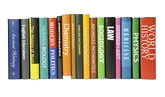 应急队伍建设是环境应急管理工作最重要的内容之一，是有效预防和处置突发环境事件的根本力量，主要包括管理队伍、专家队伍和救援队伍。企业法人要提高思想认识，强化工作措施，加大投入力度，具备条件的一定要建设一支相对稳定、专业技术熟练的环境应急队伍，以增强预防和应对突发环境事件的能力。
2、应急队伍建设
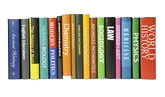 环境应急物质储备是环境应急保障的有机组成部分，是做好环境应急管理工作，成功处置突发环境事件的重要保障和物质基础。企业要从提高减灾、备灾、救灾能力和保障环境安全的高度，充分认识强化环境应急物质储备的重要意义，切实抓紧抓好。
3、应急物资储备
1）企业内部要将储备应急物质的经费列入本单位财政预算，每年都要安排适当的应急物质专项资金，并根据企业环境风险隐患评估情况和可能发生突发环境事件的情景分析，建立必要的环境应急物质储备库，并逐年增补和更换环境应急物质。
2）企业要主动与相邻、相关单位签定环境应急物质使用的友好协议，实现资源共享。
感谢聆听
资源整合，产品服务
↓↓↓
公司官网 | http://www.bofety.com/
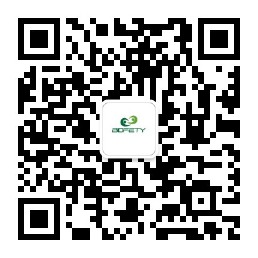 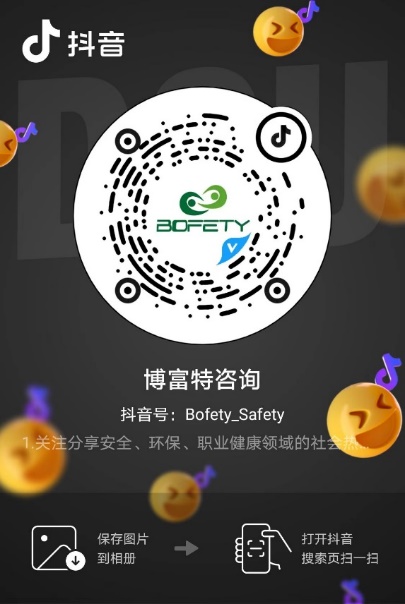 如需进一步沟通
↓↓↓
联系我们 | 15250014332 / 0512-68637852
扫码关注我们
获取第一手安全资讯
抖音
微信公众号